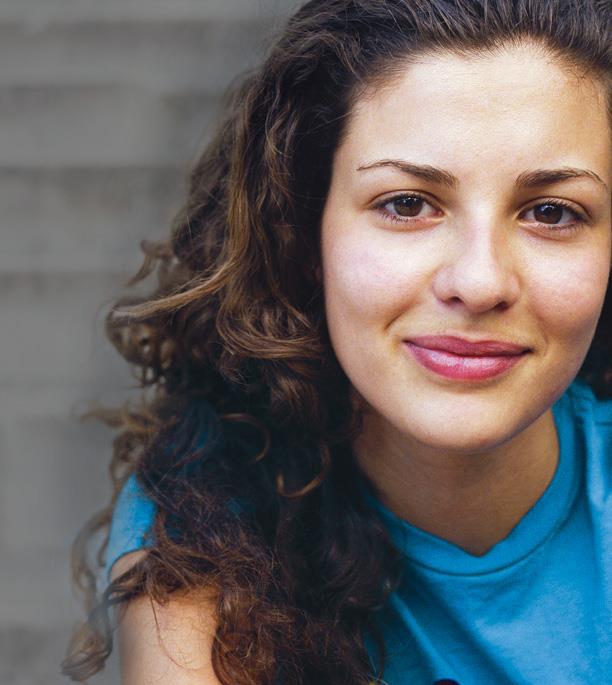 The Allstate Foundation Moving Ahead Curriculum
A FINANCIAL EMPOWERMENT RESOURCE
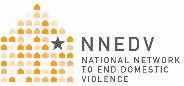 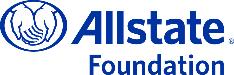 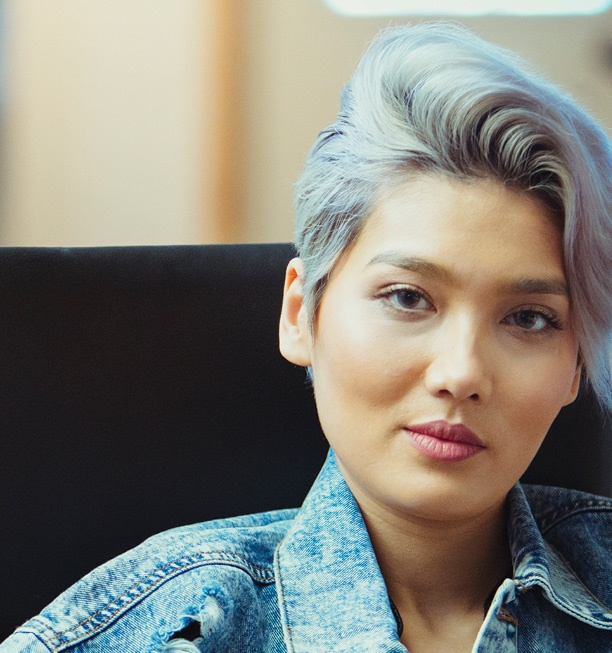 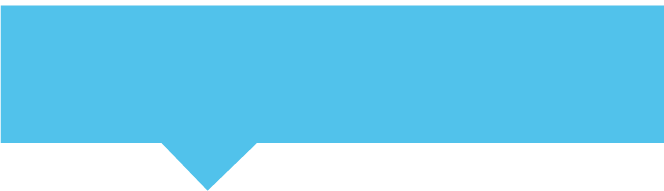 MODULE 2
Learning Financial Fundamentals
Key topics covered in this module include:
• Financial Management
• Budgeting and Saving
• Assets and Liabilities
• Banking Options
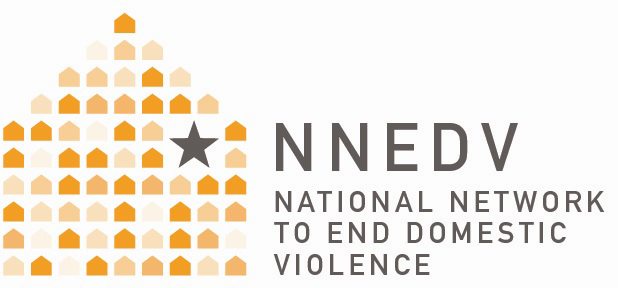 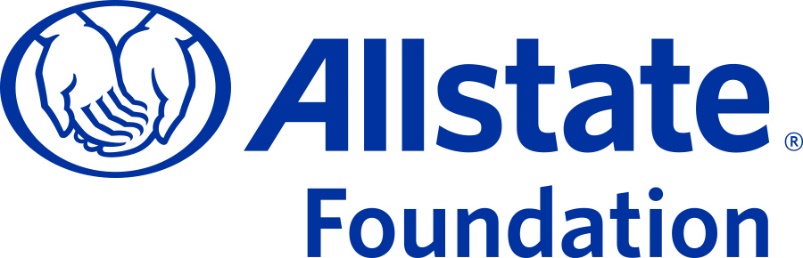 MODULE 2
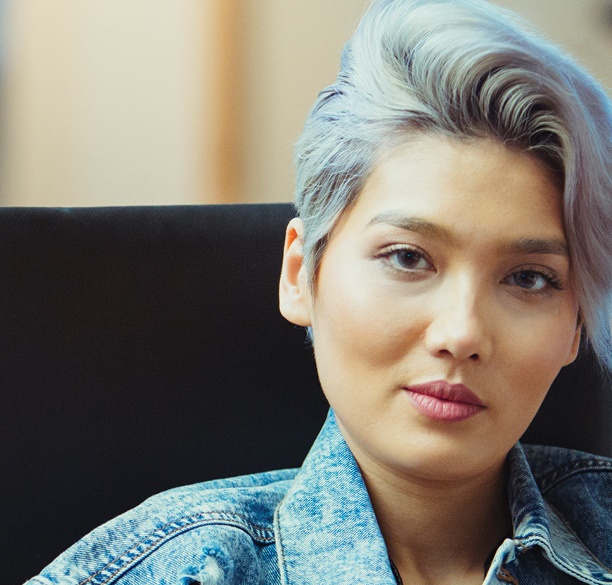 Financial Management
Reflection
On a scale of 1 – 10, how comfortable are you with your personal finances?
Do you budget regularly?
For those who don’t, why not?
For those of you who do budget, what do you get out of it?
Financial Management
Most people have a limited amount of money to buy what they need and want
Must make careful decisions about how to use the money available
Become Informed
Talk to family, friends or co-workers you trust; ask them for advice
Consult a professional
Access trusted websites for easy-to-understand information
Look for free community financial workshops or seminars
Worst-Case Scenario
“What’s the worst that can happen?”
Create a plan to address it
Take Action
Set small, obtainable goals and being working toward them
There will be set-backs along the way; don’t let them derail your attempts at financial stability.
[Speaker Notes: Don’t let the term ‘Financial Management’ detour you from taking control of you finances.  We all have limits on what and where we spend our money.  This is an opportunity to take control of what you do have.]
Prioritizing Expenses
Needs
A must have in order to survive, such as food and shelter
Example: A glass of water
It is important to distinguish between “needs” vs. “wants” when making financial decisions.
Wants
Not an essential; makes life easier or more enjoyable
Example: An expensive sparkling, bottled water
[Speaker Notes: It’s important that everybody gets to define their own needs and wants, and that we don’t do it for others.  Give participants time to discuss this issue; maybe provide examples of how some may see the same item or purchase two different ways.]
Public Benefits
Explore all public benefit programs available; vary by state
TANF – Temporary Assistance for Needy Families
FVO (Family Violence Option) – provides provisions for victims of domestic violence; requires:
Screening for domestic violence or abuse
Confidentiality protected for victims/survivors
Information and referrals
Can provide waivers for program requirements if they make it more difficult to escape/prevent abuse or unfairly penalize victims
Time limits
Residency requirements (fleeing)
Child support cooperation (good cause)
Family cap
Explore all pros and cons to disclosure
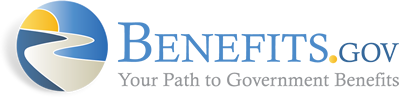 Benefits.gov can help you find federal benefits you may be eligible for
[Speaker Notes: Public benefits are a safety net available to those who might need them.  It’s important to know everything you might be eligible for as you start creating your budget.]
Public Assistance
Be prepared to:
Provide required documentation
Proof of identify, SSN, number in household, etc.
Meet eligibility qualifications
Show income and assets proof
If homeless or living in shelter, ask about priority processing
Meet regularly with a caseworker
May include:
Cash assistance
Child support
Food stamps
Free or reduced school lunch
Medical insurance and assistance
Disability
MODULE 2
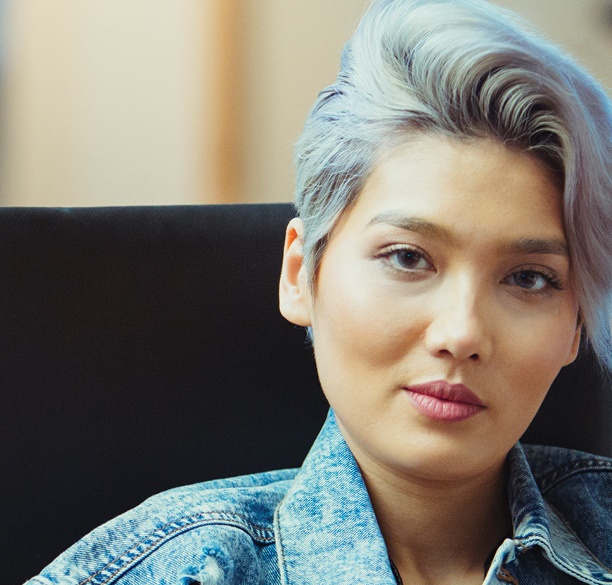 Budgeting and Saving
Why Budget?
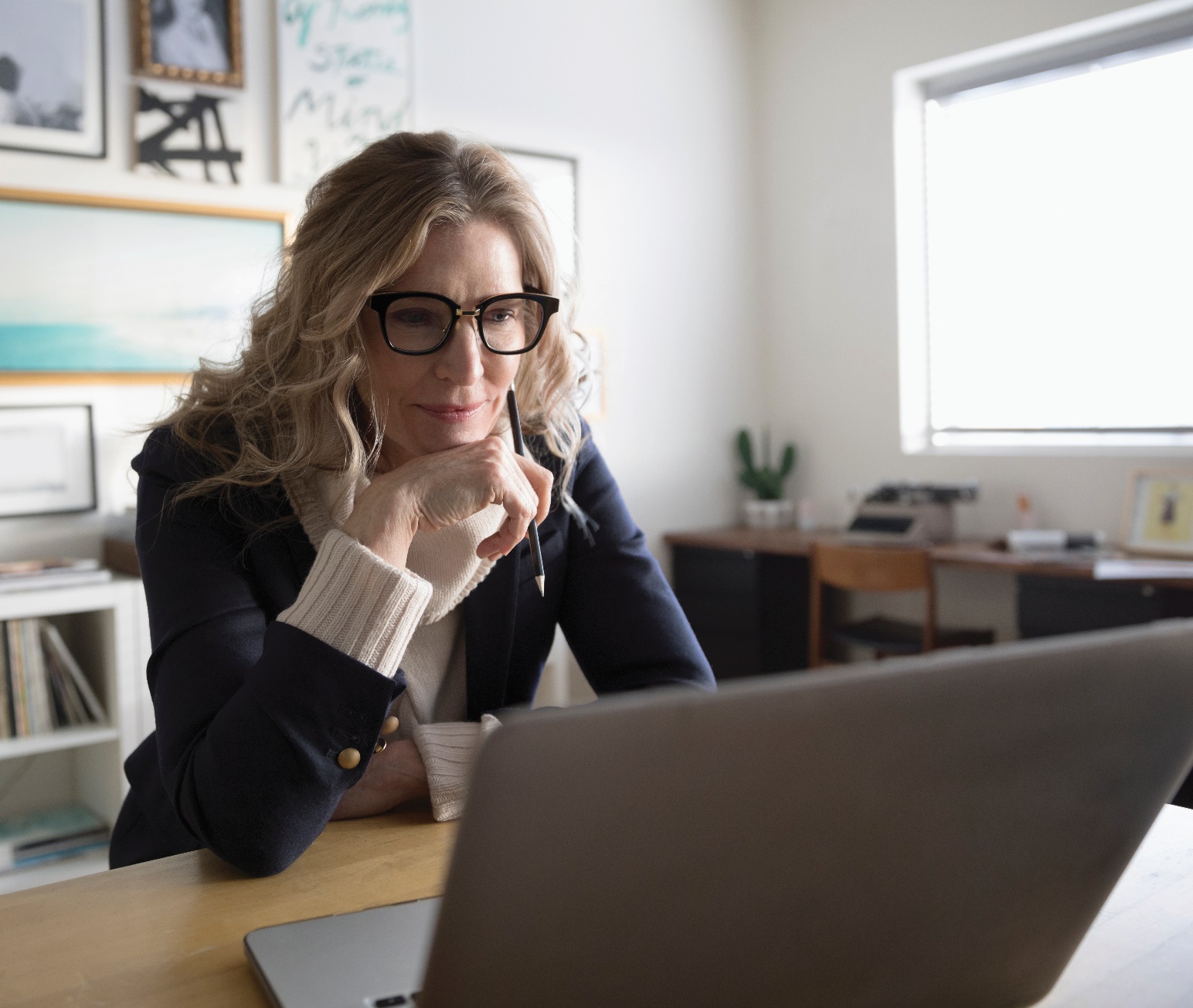 Budgeting is a tool to help you make critical spending decisions
Useful to help keep spending on track and uncover unnecessary expenses
Can help you set goals for both short and long-term
Don’t let anxiety over debt keep you from budgeting and taking steps toward financial security
Debt is common in the United States
Steps to Creating a Budget
Step 1: Identify Net Monthly Income
Money that comes into your household, after deductions 
Step 2: Identify Monthly Expenses
Such as rent, utilities, insurance, and other expenses like food
Distinguish between fixed and flexible expenses
Step 3: Subtract Total Expenses from Total Income
If negative, can your expenses be reduced? Or is it possible to earn more income?
If on paper there should be funds left over but you often run out of money, figure out where your “spending leaks” are
Sample Budget: Fixed Expenses
[Speaker Notes: Note that both Long-Term Savings and Emergency Savings is a Fixed Expense.  No matter how small the amount, we must pay ourselves first.

A budget will only work if it’s realistic and reflective of how you really live.]
Creating a Savings Plan
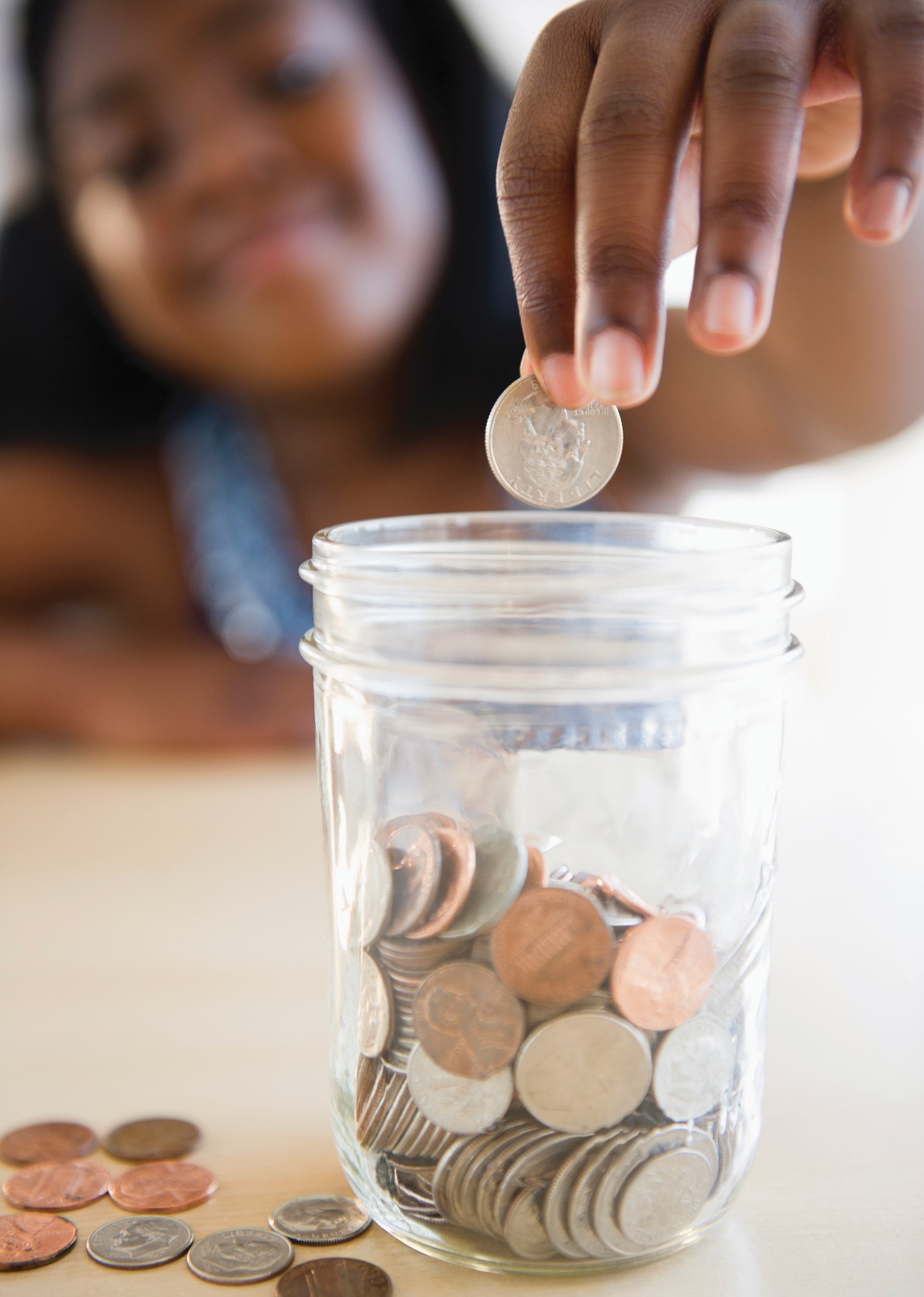 Savings must be treated as part of your budget
Pay yourself FIRST!
No matter how small
Consider a percentage of income
If you don’t have enough money to cover all the expenses, consider:
Working extra hours, if possible
Create home-based micro-business or the gig-economy
Uber, Lyft, Airbnb, Rover, Etsy, 
Reduce or limit ‘wants’
Example: eating out
Sample Budget: Flexible Expenses
[Speaker Notes: It may be possible to turn some ‘Flexible Expenses’ into ‘Fixed Expenses’.  For example, you may be eligible for a ‘levelized plan’ with your utility providers, which allows you to pay an average monthly amount so that you don’t have peak-months.]
Emotional Spending: Budget Buster
For many of us, emotions and money can be closely tied
When leaving a controlling and abusive relationship, many will finally feel free to spend how they want
Address emotional spending by:
Planning for economical ways to enjoy new freedom
Creating a timeline and remind yourself of your financial goals
Examine your feelings and notice when you’re being tempted to overspend
[Speaker Notes: This is true for many of us and survivors are no different.  It’s important that survivors feel comfortable talking about money and emotions.  As advocates, we can help survivors celebrate their new freedom, do something special for themselves and their kids, at the same time, help them meet their obligations.  This can only be done if we’ve created an environment of trust and respect.]
Dealing with Emotions and Spending
Step 1
Write down your financial goals
Estimate how much time and money each will take
Step 2
Keep written goals in a place where you will see them
Set electronic reminders
Step 3
Examine your feelings and notice when you are being tempted to overspend
Find alternatives
Put off the purchase for 1 day
[Speaker Notes: This is true for many of us and survivors are no different.  It’s important that survivors feel comfortable talking about money and emotions.  As advocates, we can help survivors celebrate their new freedom, do something special for themselves and their kids, at the same time, help them meet their obligations.  This can only be done if we’ve created an environment of trust and respect.]
Before You Spend, Ask Yourself…
Did I compare prices?
Is this a need?
Can I afford it?
Will this delay me from reaching my goals?
If you have to borrow in order to buy something, it will take longer to reach your goals
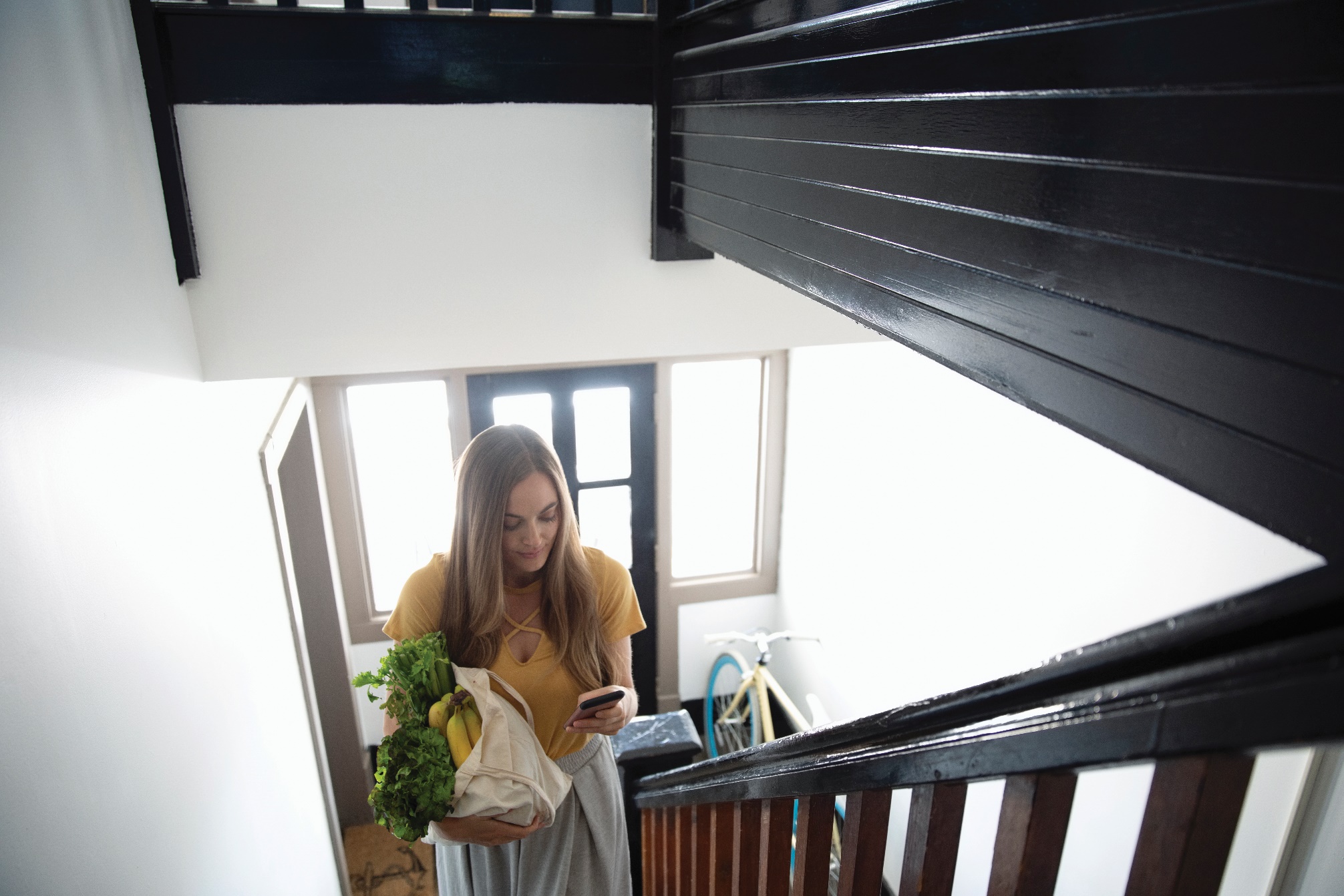 Having Fun Without Breaking the Bank
Treating yourself:
Give yourself a manicure
Enjoy your favorite dessert at home
Read a good book
Spend time with a friend
Go for a walk
Invite friends over for a potluck to share the cost of food
Treating your children:
Cook or bake together
Read them a story
Spend the day at the library
Play their favorite game with them
Invite their friends for a sleepover
Include your kids when creating the family financial goals.  
This can be helpful when tough decisions need to be made.
[Speaker Notes: Take the time to create a list of things you enjoy doing and that you find relaxing.  This is a tough journey, so take time for yourself to celebrate your accomplishments, re-group and re-charge.]
Start Saving
Ideally, an emergency savings fund should have enough money to cover 3 - 6 months of living expenses (the ‘needs’)
Start with a realistic savings goal, i.e. one month’s housing
Once you meet that goal, you can add to it
Start now and be consistent
Better to save $10 every month than $25 when you have it - make compound interest work for you
Automatic transfer or direct deposit can build your savings over time
Saving just $10 a month at 2% interest would grow to over $630 in 5 years
[Speaker Notes: Don’t let the suggestion of 3-6 months of living expenses saved keep you from starting and setting your own goals.]
Types of Savings Accounts
Interest-Earning Savings Accounts
Typically these accounts will earn you the least interest of all the options; however they are safe and a good place to start.
Money Market Accounts
These typically pay about .5% higher interest than a traditional savings account.
May require a higher minimum balance.  
There are limits on the number of transactions allowed per month.
Certificates of Deposit (CD)
May be a good option for funds you won’t need to access for a specific amount of time.
Terms can be 3 months to 6 years.  
There are penalties for early withdrawals, so choose a term you can live with.
[Speaker Notes: All of these options should be ‘shopped’ for the terms and benefits that work the best for you.  Don’t be afraid to rate shop both online and through local banks and credit unions.]
MODULE 2
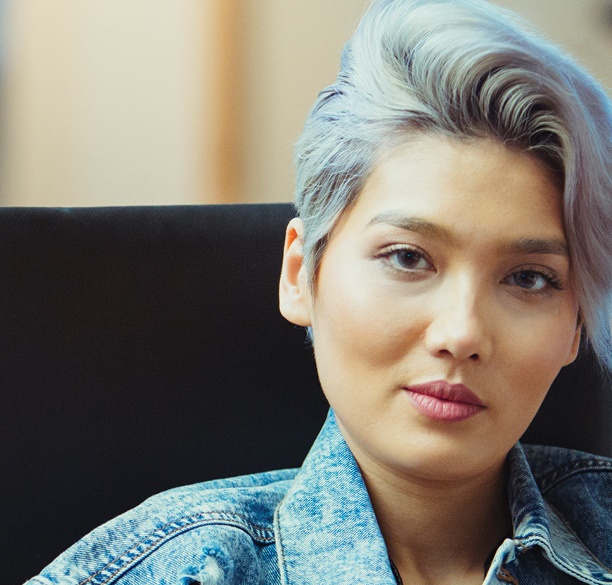 Assets and Liabilities
Cash / Bank Accounts / Investments
Assets
Real Estate
Insurance
Cars
Collections
What is an asset?
An asset is property owned by a person or company that has value and is available to meet debts or commitments
It is important to take stock of your assets: individually owned assets, jointly owned assets, and assets owned by your partner
An asset is what you OWN!
Assets
[Speaker Notes: This is important because if the courts get involved, they will need to separate all assets; your, your partners and those held jointly.  Even assets that you don’t want access to, should still be accounted for as they have value and should be incorporated.

Retirement & Pensions – if married, research what information is required before a pension plan will pay benefits directly to a spouse.]
Loans
Payment Plans
Credit Cards
Liabilities
What is a liability?
A liability is a legally binding obligation that is payable to another person or company.
It is important to take stock of your liabilities: individually owned liabilities, jointly owned liabilities, and liabilities owed by your partner.
A liability is what you OWE!
Liabilities
[Speaker Notes: This is important because if the courts get involved, they will need to separate all liabilities; your, your partners and those held jointly.]
Taking Stock of Assets and Liabilities
Is there property or financial assets held in both names?
Is your apartment or other leases in both names?
Are there loans in both names?
Do you have joint bank accounts?
Is there a pension or retirement plan from current or previous employer?
Are there high-value items that should be accounted for?
Tools, collections, etc.
Mediation may also be court ordered for some couples to determine ownership of assets and obligation of liabilities.
Mediation
Sorting through a financial relationship you shared with an abusive partner can be difficult and sometimes dangerous
Following separation and during a divorce process, abusive partners often refuse to cooperate. You may discover that your partner has: 
Opened accounts and created additional debt in your name.
Hidden or undervalued his own assets.
Refused to comply with payment plans established by creditors.
Quit his job or obtained a low-paying job to escape financial responsibility.
You may be asked to use a mediator to resolve financial obligations or even custody of children
It requires that partners work together to reach a settlement and could require many meetings. May not be a good or safe option for victims of domestic violence
[Speaker Notes: If you don’t feel safe and/or that you will be treated fairly due to fear or threats, you might consider disclosing those concerns to either the judge or the mediator.  Your rights and obligations to participate vary by state, but in most cases, safety concerns should be taken into consideration.’\]
MODULE 2
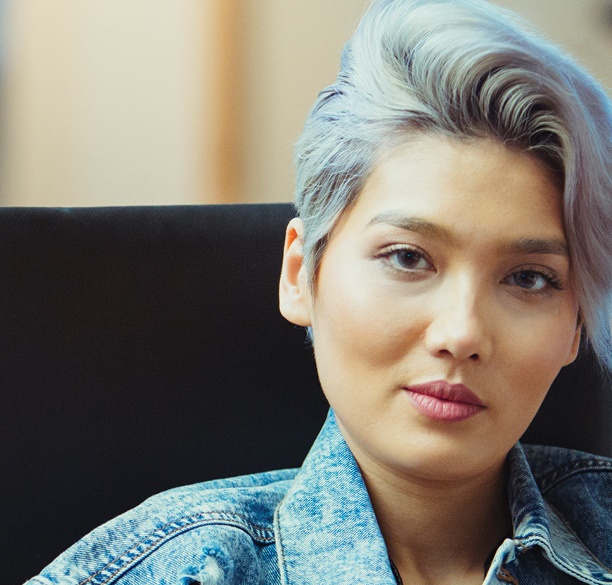 Banking Options
Find What Works for You
Banks:  financial institutions that accept deposits and channel money into lending activities.  Traditional banks serve the general public.
Credit Unions:  community-based financial cooperatives that offer a wide range of services and serve their members.
Check Cashing Stores:  businesses that cash checks for a fee; generally about 4% of the amount of the check.
Payday Lenders & Car Title Loans:  provide small cash advance, short-term loans, typically with very high interest rates; some are as high as 400% APR.
Did you know? 
Unbanked consumers are about 6 times more likely to use costly check- cashing services.
[Speaker Notes: It’s important to work towards being ‘banked’; not being ‘banked’ actually costs more because of high and often predatory fees and practices.  If you’ve had an account closed due to overdrafts, consider finding a bank that offers ‘second-chance banking’.

When choosing a bank, consider the following: do you have the required minimum to open an account; are the hours of operation and locations convenient; ask about all the fees up-front; if it’s a credit union, do you meet the requirements to become a member?]
Banking
Will require proof of:
Name
Date of Birth
Residence
Identification number
SSN
ITIN
Employer ID
Banking tips:
Keep your PIN private
Be aware of ALL banking fees
Use ATM owned by your bank to  bypass fees
Use free ‘cash back’ option if free when making purchases
Online banking may offer addition convenience and savings
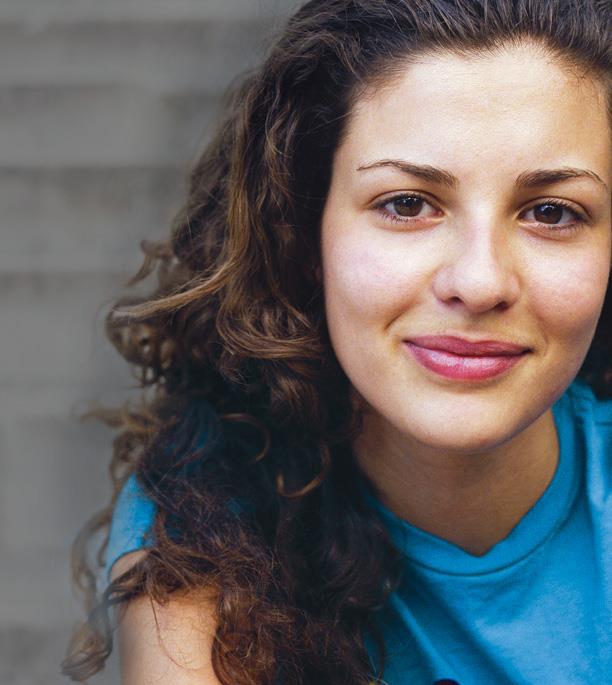 The Allstate Foundation Moving Ahead Curriculum
A FINANCIAL EMPOWERMENT RESOURCE
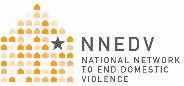 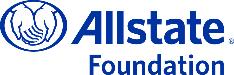